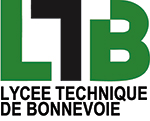 Finnland
By Brendan
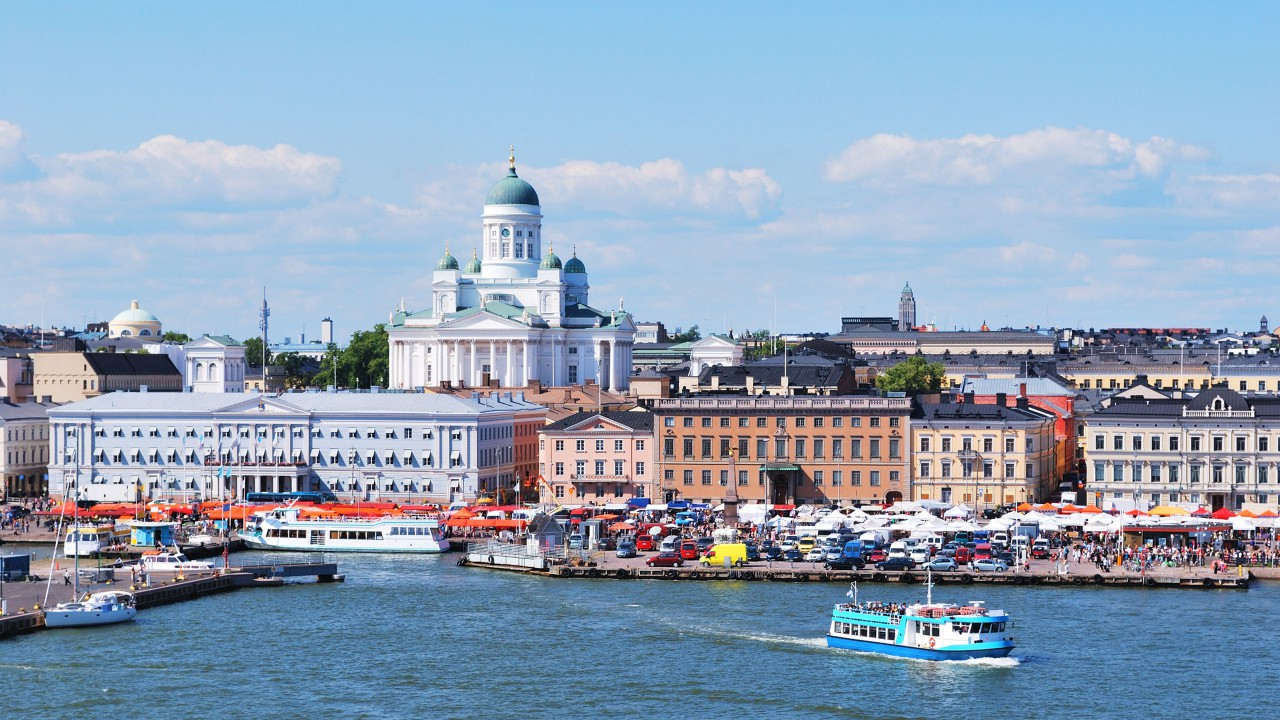 Hauptstadt
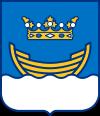 Helsinki  
Einwohner: 620.982 
Sprache/en : Finnisch, Schwedisch
2. grösste stadt
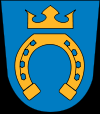 Espoo
Einwohner: 264.464 
Sprache(n): Finnisch, Schwedisch
Flüsse
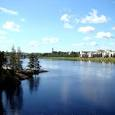 Kemijoki
Länge: 550 km
Höhenunterschied: 230 m

Tanaelva
Länge: 318 km
Höhenunterschied: 500 m

Torne älv
Länge:  410 km
Höhenunterschied: 341 m
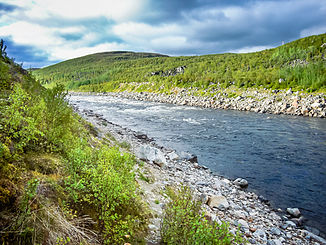 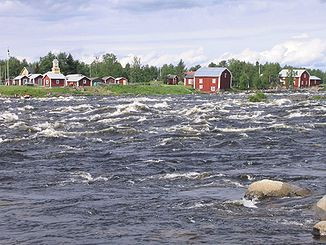 Gebirge
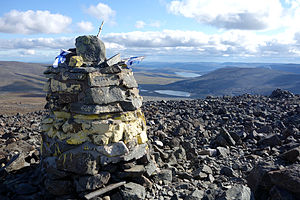 Haltitunturi
Höhe: 1328 m
Lage: Lappland (Finnland, Norwegen)
Klima
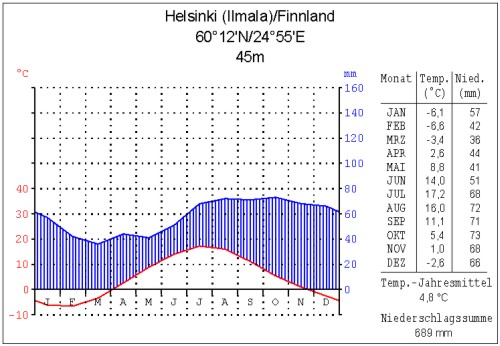 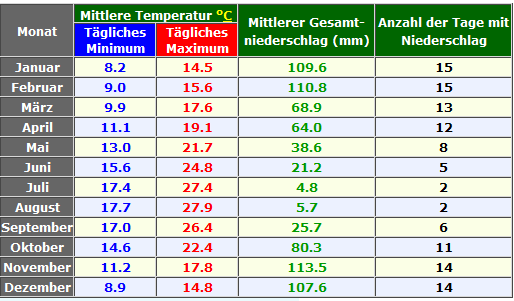 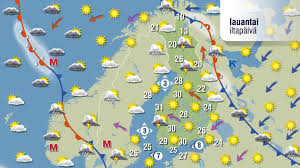 tiere
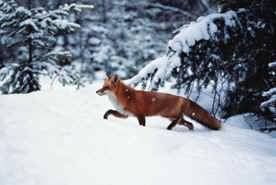 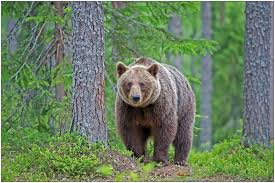 Finnlands Tierwelt ist reichhaltig.
So leben hier fast 2.400 Tierarten, ca 400 davon gehören zu den Wirbeltieren, ca 70 zu den Säugetierarten.
Typische Vertreter sind Hasen, Elche, Rentiere
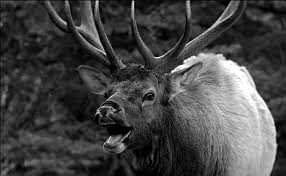 Sehenswürdigkeit
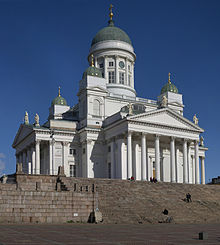 Der Dom gehört zum zwischen 1820 und 1850 erbauten klassizistischen Zentrum Helsinkis.
Nachdem Finnland 1917 unabhängig geworden war, wurde der Name in Suurkirkko („Großkirche“) geändert. Nach der Gründung des Bistums Helsinki 1959 wurde die Kirche zum Dom von Helsinki.
tRADITION
ESSEN 
Mämmi
Traditionell isst man Mämmi am Karfreitag, da dieser Tag früher als zu heilig angesehen wurde, um warmes Essen zuzubereiten.
Rezept:
7 Liter - Wasser
2 kg - Mehl, (Roggenmehl)
1/2 kg - Malz, (Roggen-)
3 EL - Sirup
2 TL - Salz
4 EL - Orange(n) - Schale (Pomeranzenschale / Bitterorangenschale)
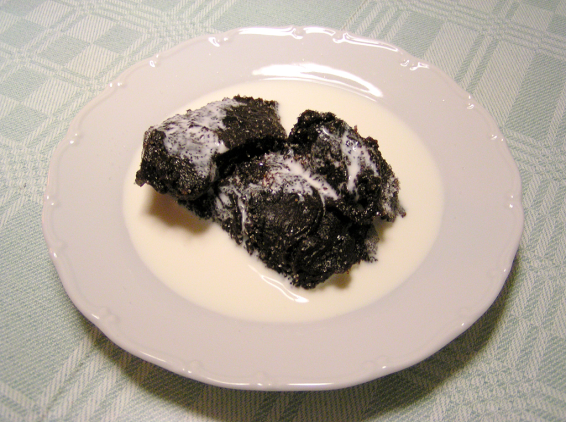 Geld
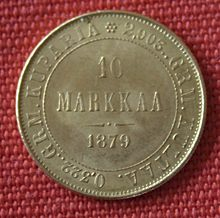 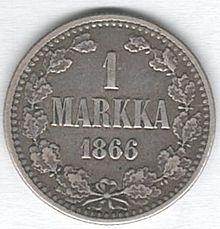 10 Markkaa, Goldmünze von 1879, 
2,903 g Feingold / 0,322 g Kupfer, 
geprägt nach der Norm der 
Lateinischen Münzunion
                       Eine finnische Mark von 1866                                       Finnlandische Mark:

1 EUR = 5,94573 FIM
1 FIM = 0,168188 EUR

Erste Prägeserie (1999–2006)

Die Münzen der ersten Prägeserie haben drei Motive, zwei davon auf nur je einer Münze. Das Design für die sechs kleinsten Münzen stammt von Heikki Häiväoja, der Entwurf für die 1-Euro-Münze von Pertti Mäkinen und die nationale Seite der 2-Euro-Münze von Raimo Heino. Alle Designs enthalten die zwölf Sterne der EU und das Prägejahr sowie das Münzzeichen M, das Initial des finnischen Münzmeisters Raimo Makkonen.
Karte finlannds
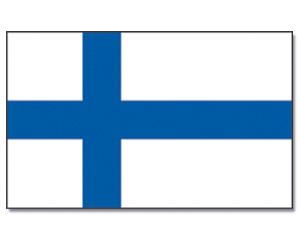 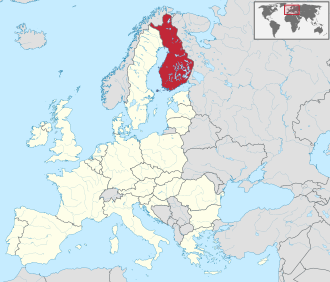 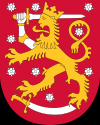 Amtssprache:  Finnisch, Schwedisch                            
		        Hauptstadt:  Helsinki
			 Fläche:  338.432 km²
		  Einwohnerzahl:  5.429.894
	         Bevölkerungsdichte:  16,04 Einwohner pro km²
		  Telefonvorwahl:  +358
The end
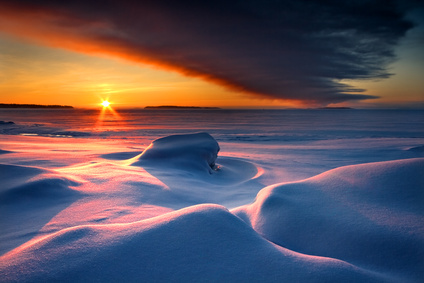 Ich hoffe es hat euch gefallen.
Danke für die Aufmerksamkeit.